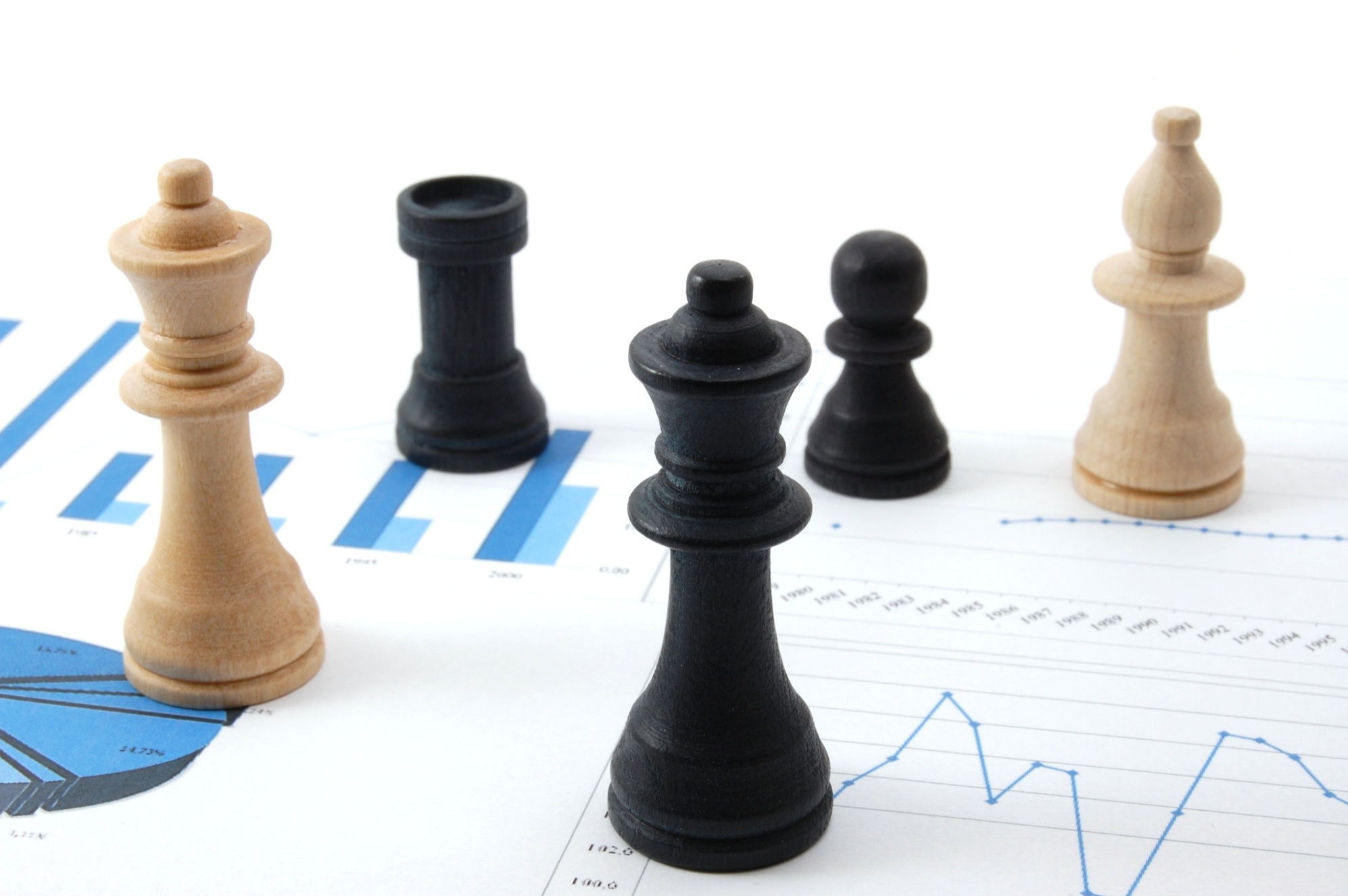 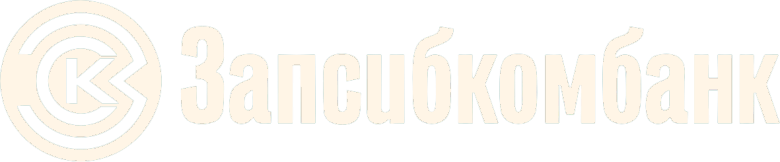 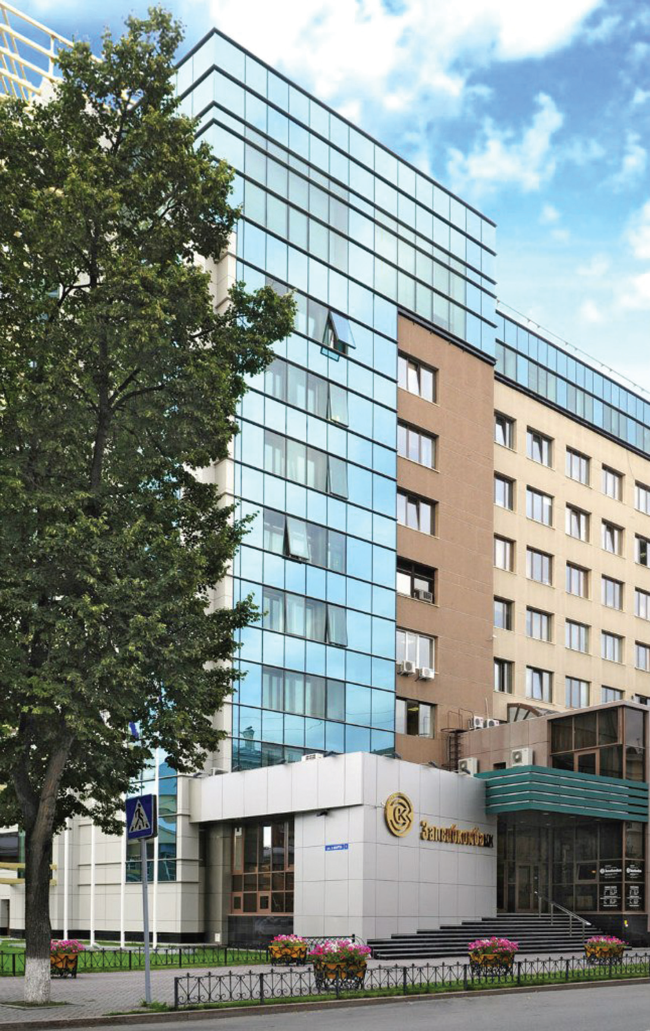 Кредитование реального сектора экономики региона: вызовы и перспективы. 

Зиннуров Руслан Абдулхакович,
Вице-президент «Запсибкомбанк» ОАО
Тюмень, 2014
Итоги развития
банковского сектора в 2013 г.
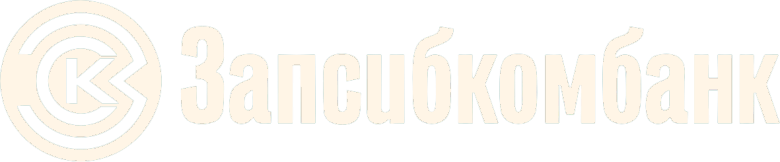 Темпы прироста ключевых показателей
Итоги развития
банковского сектора в 2013 г.
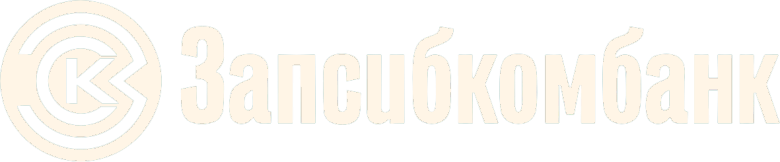 Кредиты и привлеченные средства клиентов
-831
Ценные бумаги
-757
Итоги развития
банковского сектора в 2013 г.
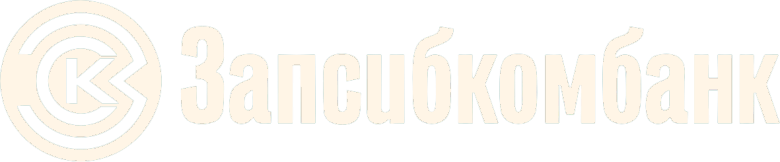 Межбанковское кредитование
-833
Чистая ликвидная позиция банковского сектора РФ
Чистая ликвидная позиция, трлн. руб.
Итоги развития
банковского сектора в 2013 г.
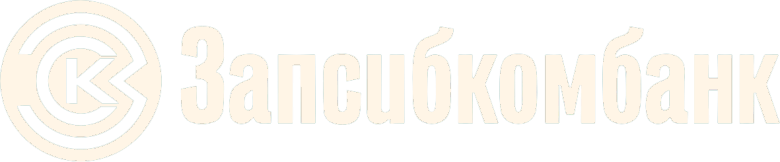 Операции с  ЦБ РФ
-1 643
Сравнение преимуществ крупнейших 
федеральных и региональных банков
банками
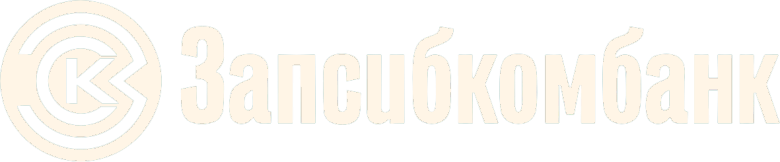 Крупнейшие федеральные банки
Региональные банки
Организация кредитных конвейеров «коробочных» решений для бизнеса любого масштаба
Индивидуальное отношение
к каждому клиенту
Формирование предложений
для клиентов с учетом специфики
региона и отрасли  заемщика
Низкая стоимость фондирования.
Низкие процентные ставки по кредитам
Оперативность принятия решений
Эффект масштаба
Использование IRB подходов
для расчета резерва и требований к капиталу
Глубокие знания в области оценки и управления кредитными рисками
с учетом региональной специфики
Динамика кредитного портфеля МСБ
«Запсибкомбанк» ОАО
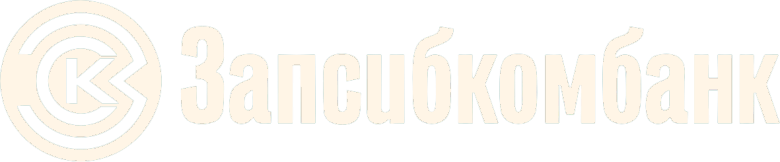 +20%
+13%
+122%
+155%
Динамика кредитного портфеля МСБ
«Запсибкомбанк» ОАО
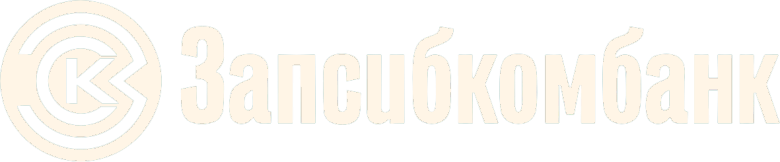 +13%
+13%
+33%
+60%
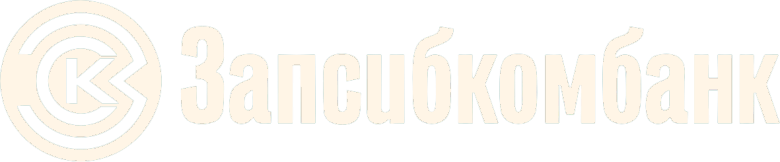 Проблема «взращивания» клиента
Предоставление кредитов МСБ
Ускорение темпов роста бизнеса клиентов МСБ,
опережающие рост активов Банка
Существенное увеличение финансовых потребностей Клиента
Невозможность удовлетворения региональными банками
возросших финансовых потребностей клиента.
Высокие процентные ставки региональных банков по кредитованию
относительно крупнейших федеральных банков.
Уход крупных корпоративных клиентов в крупнейшие федеральные банки.
Перспективы развития сектора МСБ в России
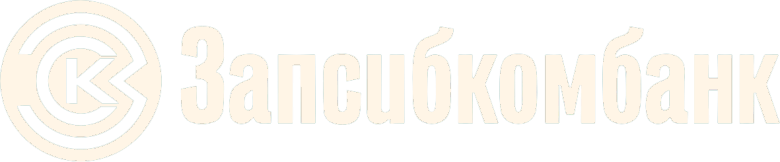 Препятствия для развития сегмента МСБ
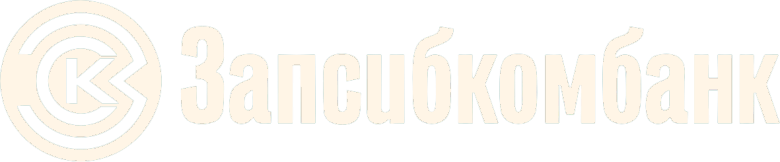 1. Отсутствие четкой стратегии государства по развитию сегмента МСБ
Регистрация и закрытие ИП и ЮЛ
по итогам 9 месяцев 2013 года
Препятствия для развития сегмента МСБ
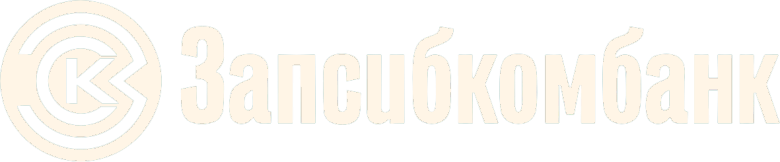 2. Высокая доля теневого сектора в структуре ВВП ограничивает доступ МСБ к кредитным  ресурсам
Препятствия для развития сегмента МСБ
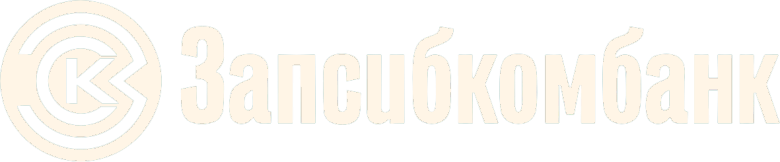 3. Политика ЦБ РФ в области ужесточения резервирования по ссудной задолженности
Формализованные подходы ЦБ РФ к оценке кредитного качества заемщиков и необходимого уровня резервирования приводят к значительному разрыву между фактическим и ожидаемым   уровнем потерь по кредитному портфелю МСБ  и требуемым уровнем резервирования (на примере «Запсибкомбанк» ОАО).
Завышенный процент резервирования ограничивает рост кредитного портфеля МСБ ввиду высокой нагрузки на капитал и финансовый результат  кредитной организации.
Препятствия для развития сегмента МСБ
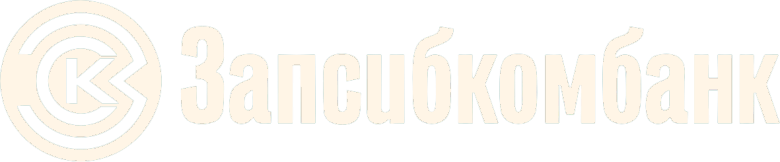 4. Ограниченный подход ЦБ РФ к определению кредитных организаций, которые могут претендовать  на использование IRB подходов для расчета резерва и требований к капиталу .
Согласно проекту ЦБ РФ «О порядке рассмотрения Банком России ходатайств банков о применении подхода на основе внутренних рейтингов к расчету кредитного риска»  минимальная величина активов банка имеющего право согласовать использование IRB подходов составляет  500 млрд. рублей.   

Под данную категорию попадают лишь 12 крупнейших банков.  

Ни один региональный банк не сможет согласовать использование IRB подхода.  

Ни один розничный банк не сможет согласовать использование IRB подхода.
Препятствия для развития сегмента МСБ
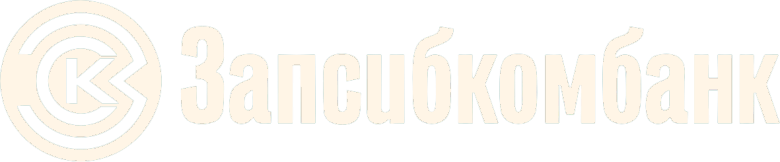 4. Ограниченный подход ЦБ РФ к определению кредитных организаций которые могут претендовать  на использование IRB подходов для расчета резерва и требований к капиталу
Устанавливая данный критерий, ЦБ РФ не учел следующих моментов:

1. Банк, специализирующийся на кредитовании МСБ, может иметь статистику, достаточную для построения моделей в рамках IRB подходов  ввиду высокой диверсификации кредитного портфеля. 

2. Банки, специализирующиеся на потребительском кредитовании, имеют значительную статистику. Однако ввиду структуры кредитного рынка (перекоса в сторону крупного корпоративного кредитования)  не достигают по размерам минимального размера активов, установленного ЦБ РФ.    

3. Право на применение IRB подходов получили 6 государственных банков, 3 иностранных банка и лишь 3 частных российских банка.
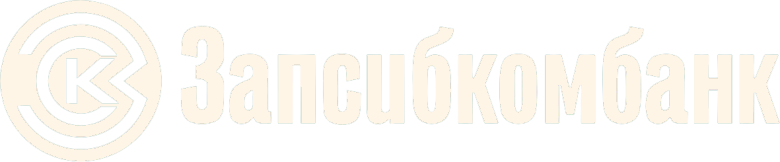 Выводы
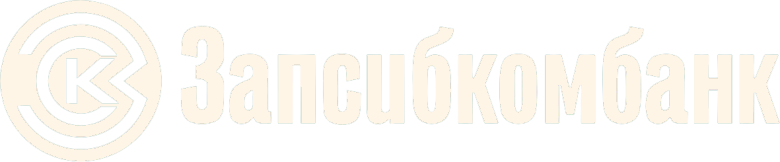 Благодарю
           за  внимание !
Тюмень, 2014